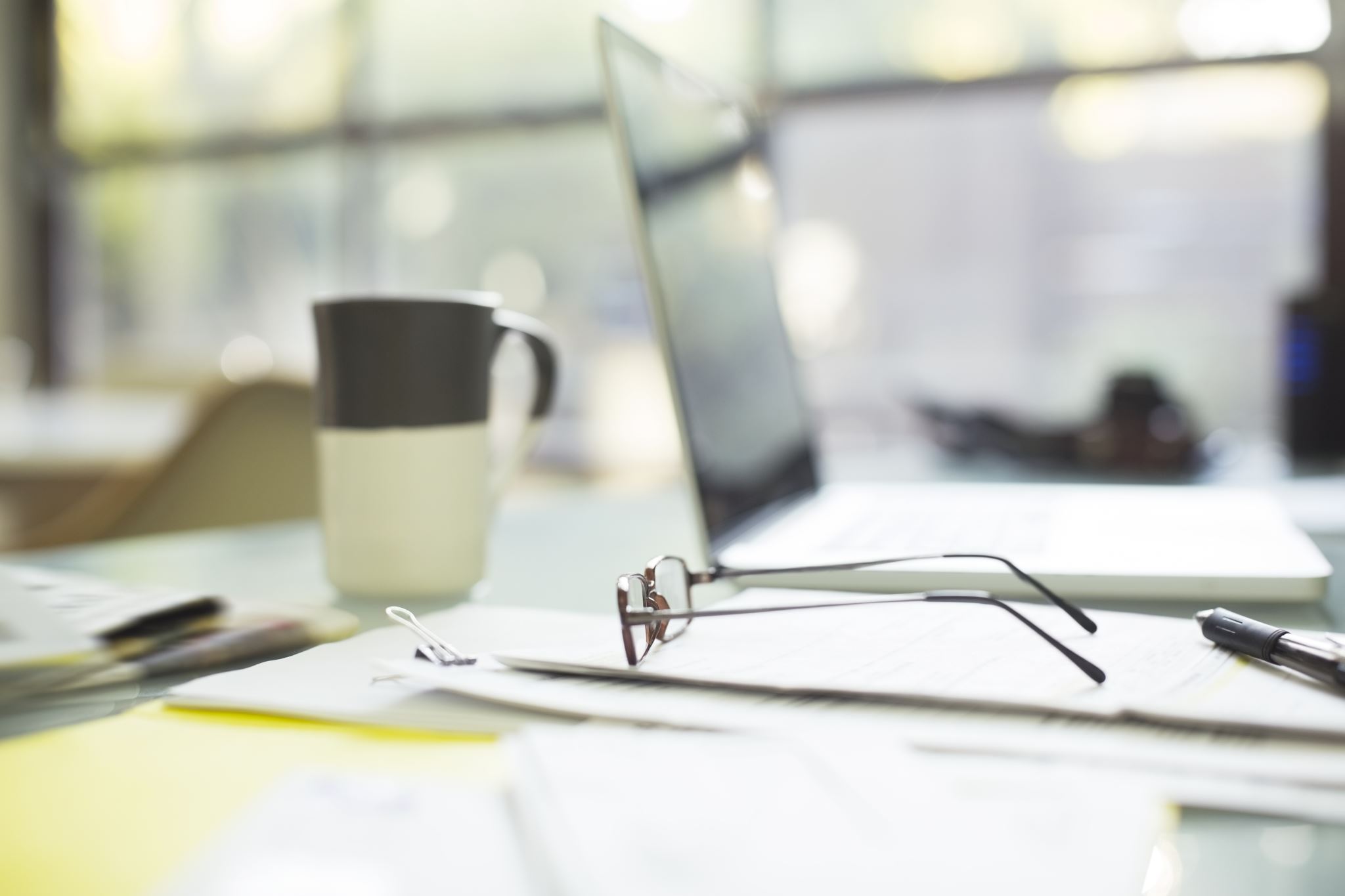 C-side Conference May 2022
Europroject Team Dendermonde Belgium
Óscar Romerocollege Dendermonde
warmly invites you to our Conference 
@ the C-side
in May 2022
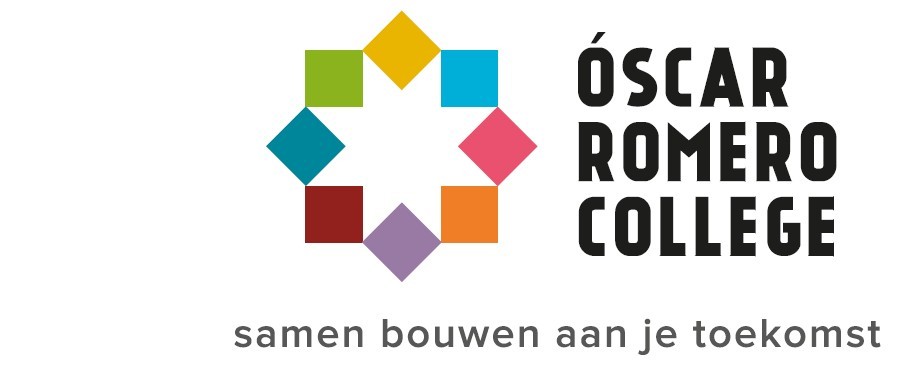 After ...
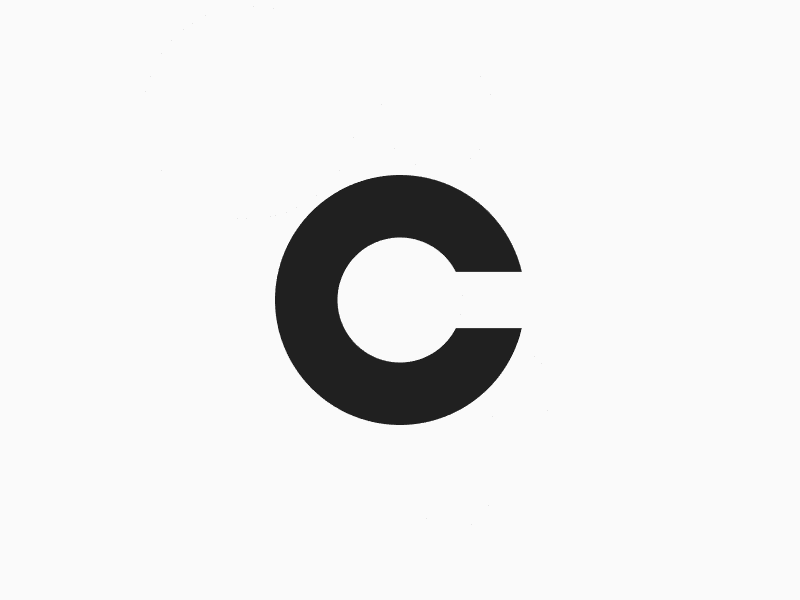 COVID-19
the British version
the Brazilian version
the South African version
the Indian version
... 
What is next?
A conference @ the C-side
with lots of Coffee
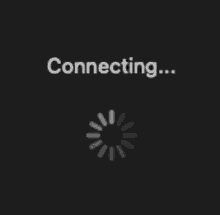 Exactly a conference about Connecting!
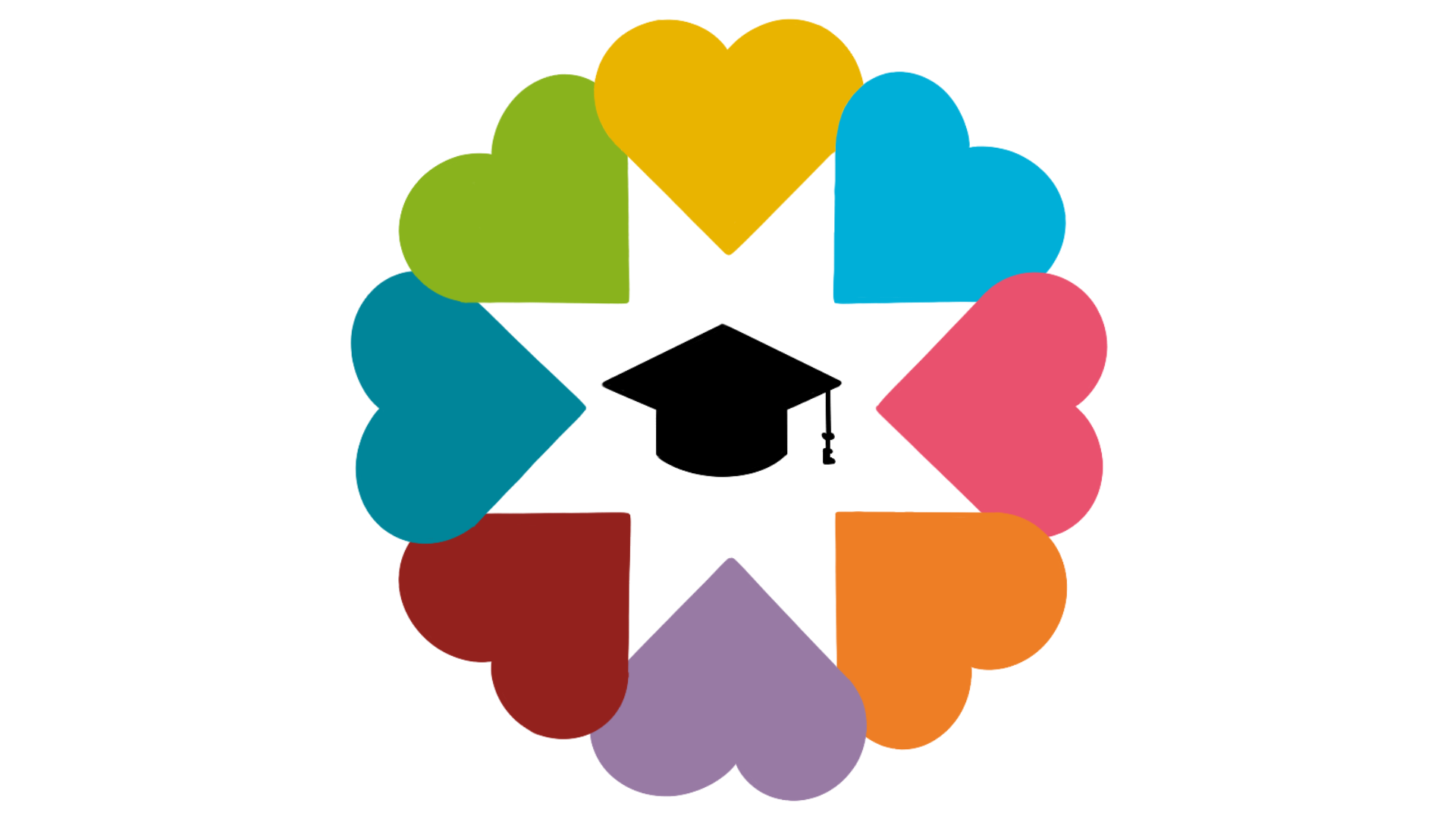 Connecting Heart and Brain
What happens when heart and brain are disconnected?
Learning and teaching in a POST-COVID WORLD
Program
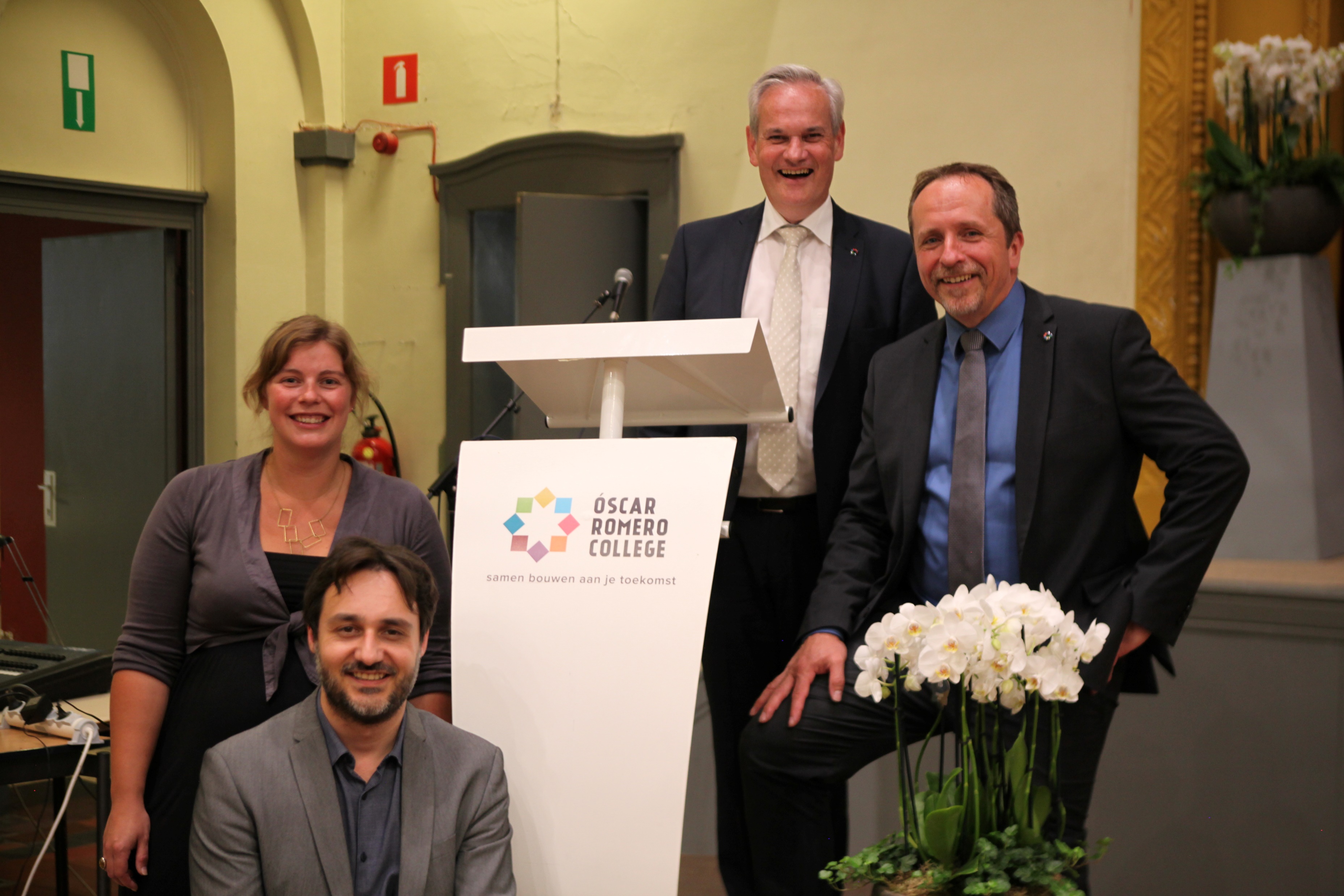 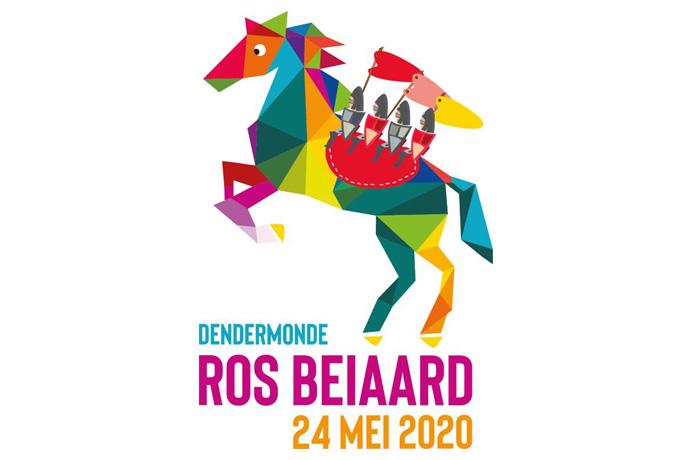 Dendermonde
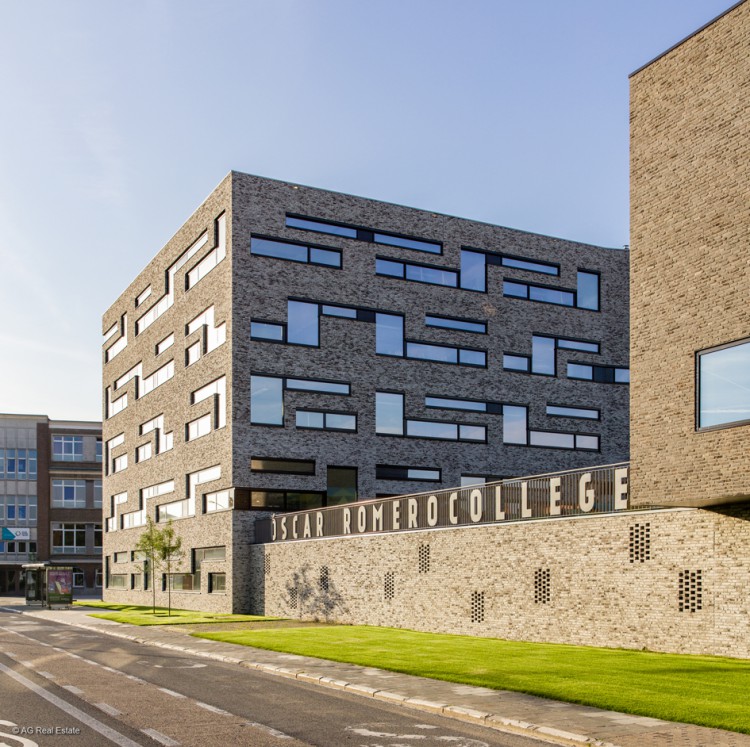 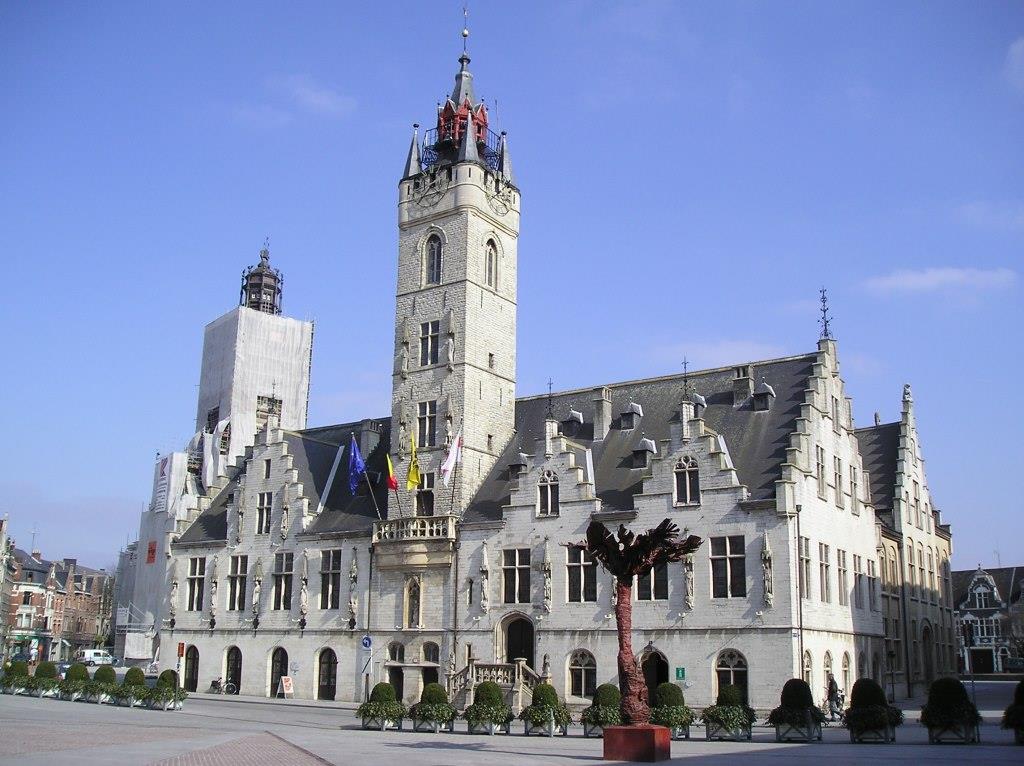 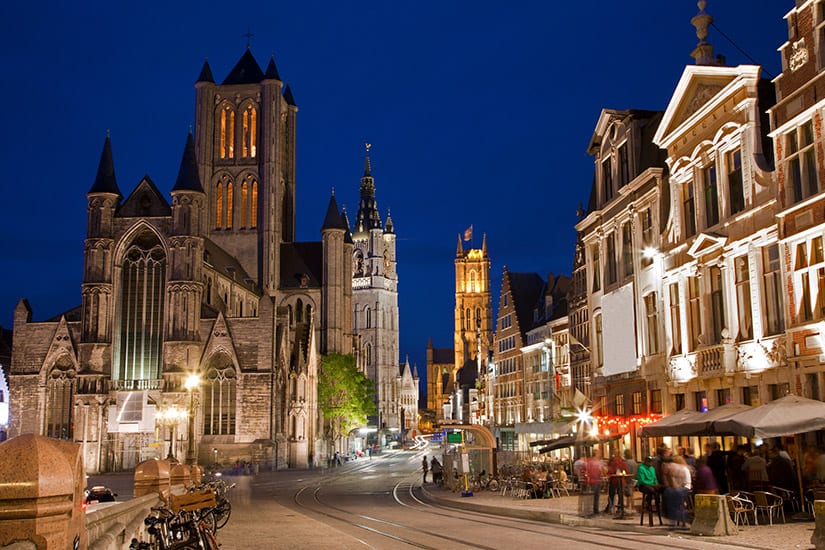 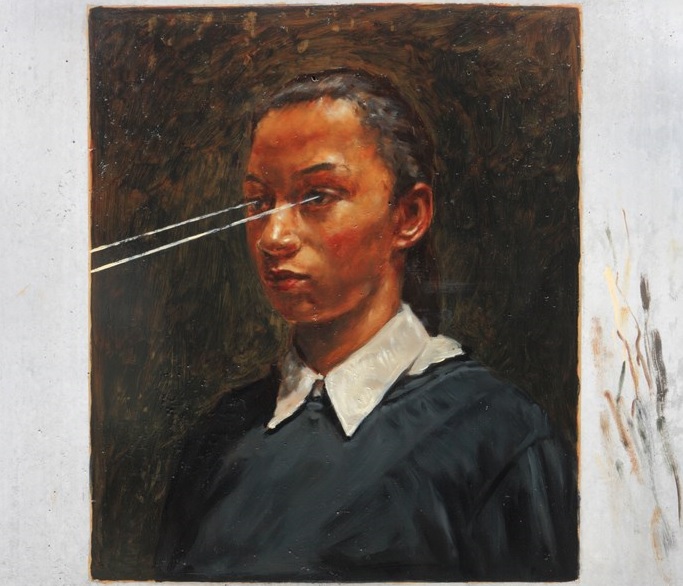 Gent
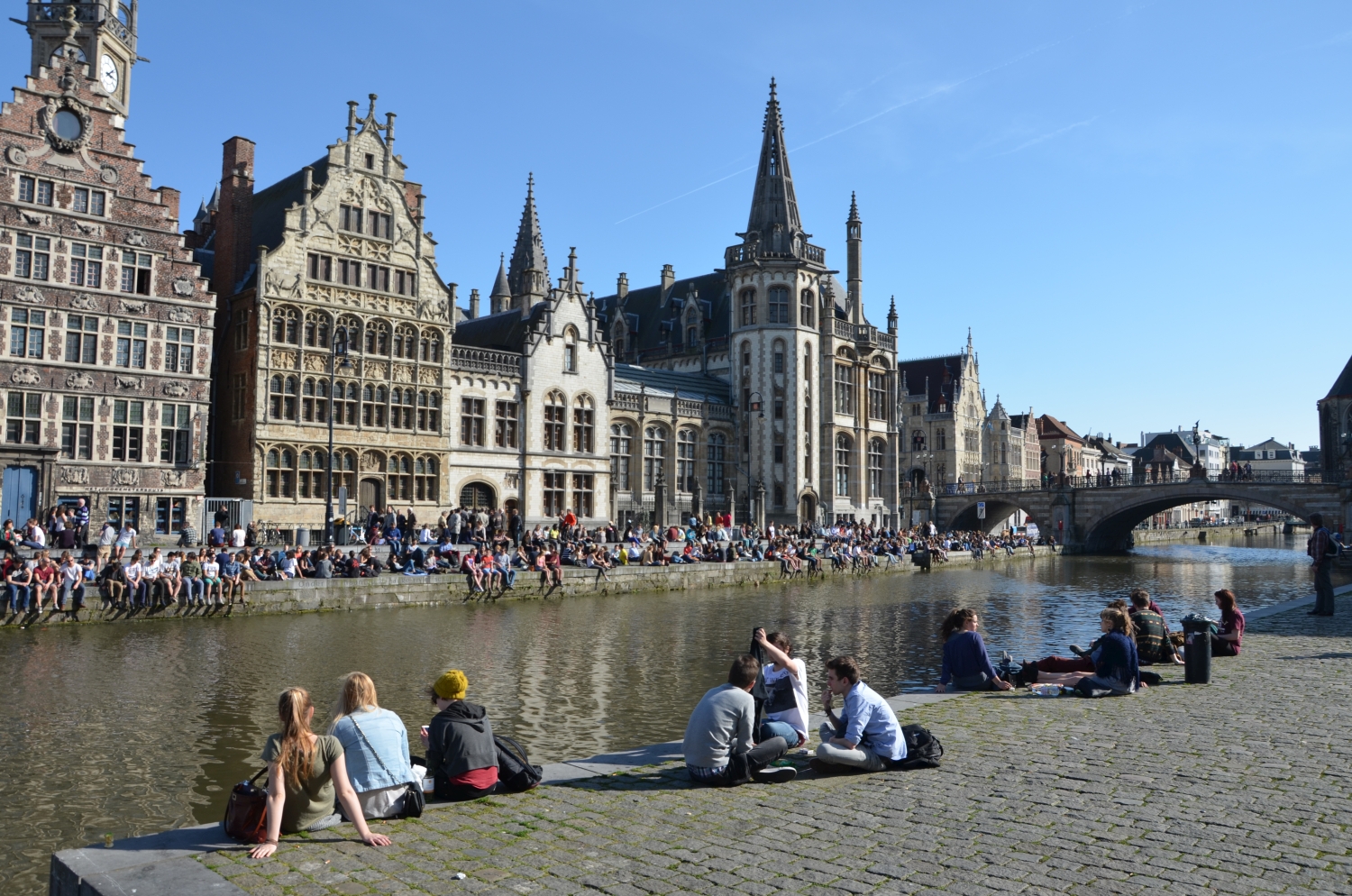 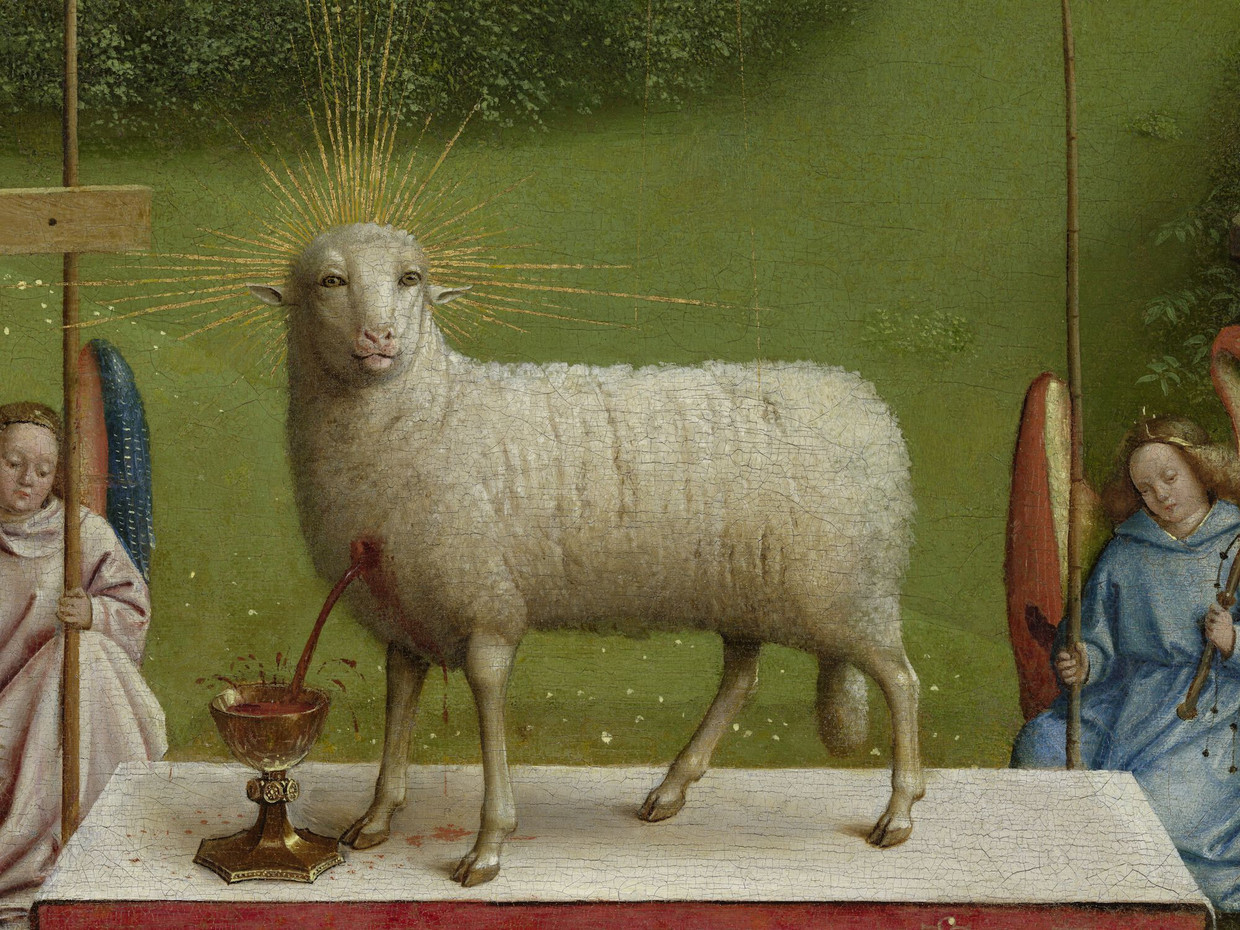 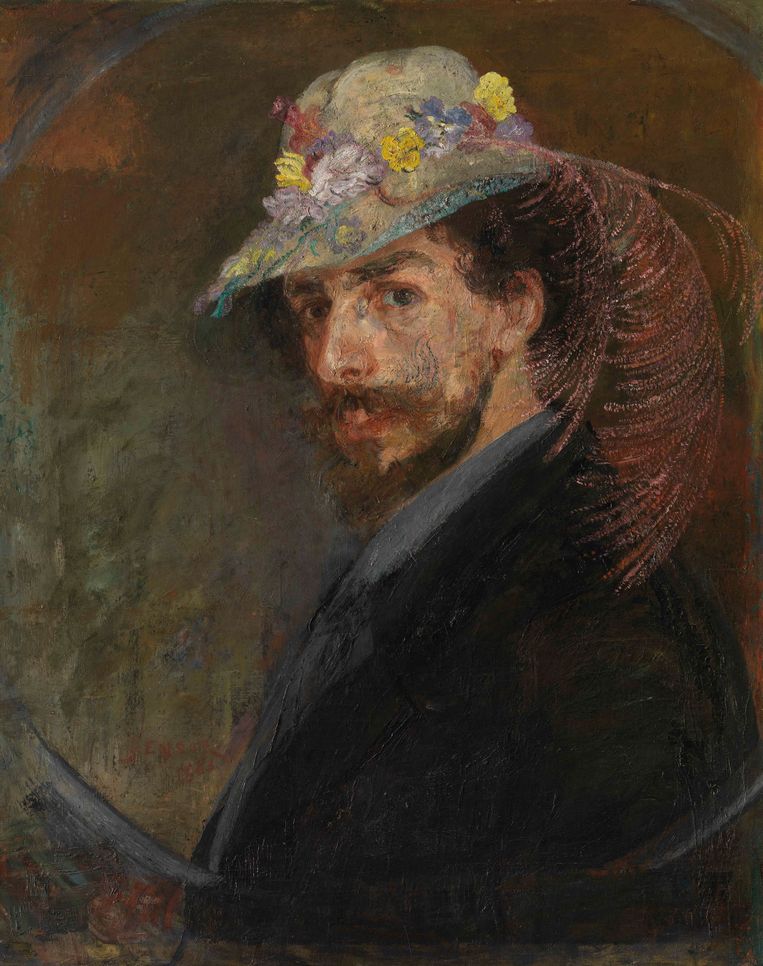 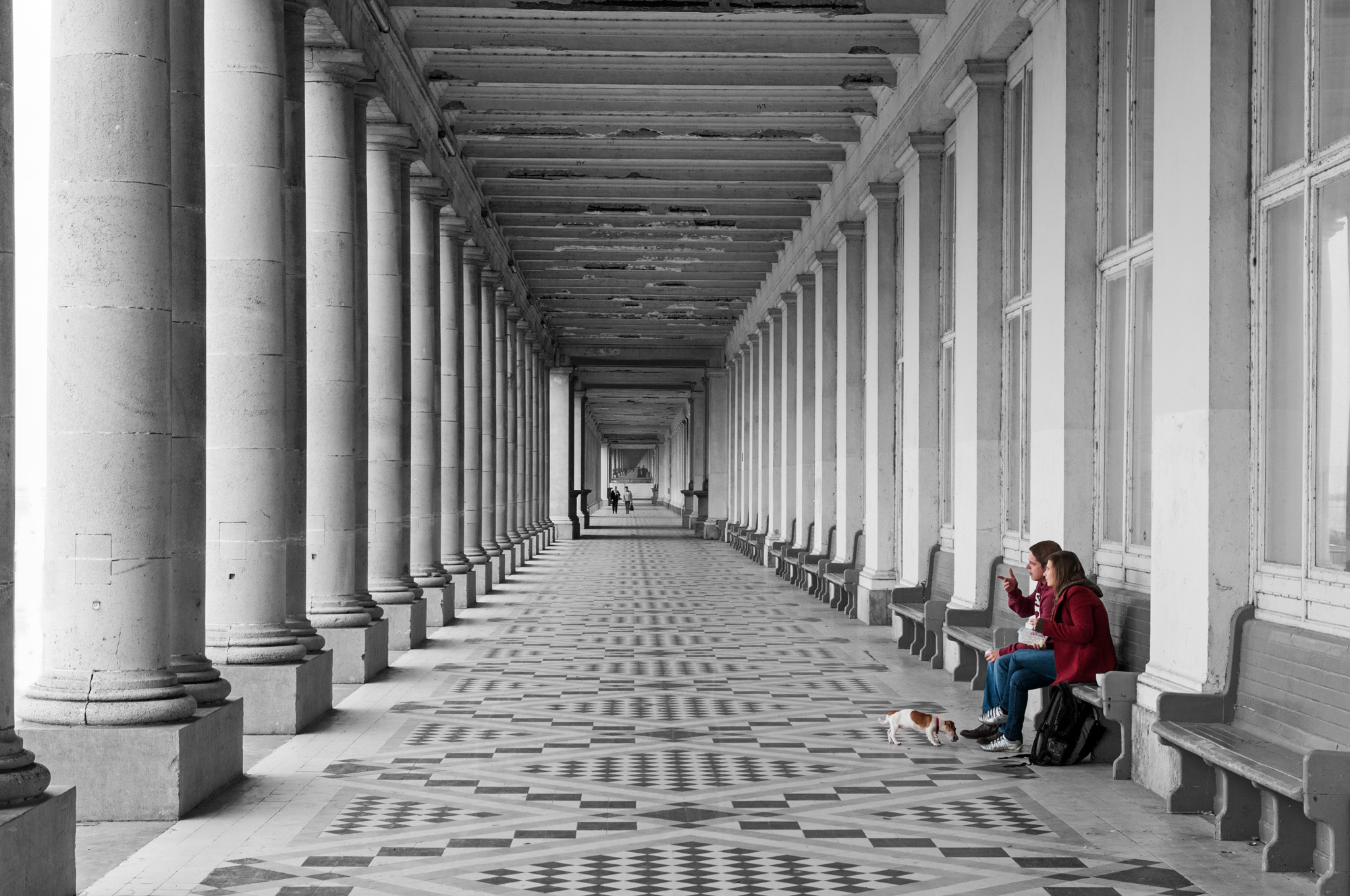 Oostende
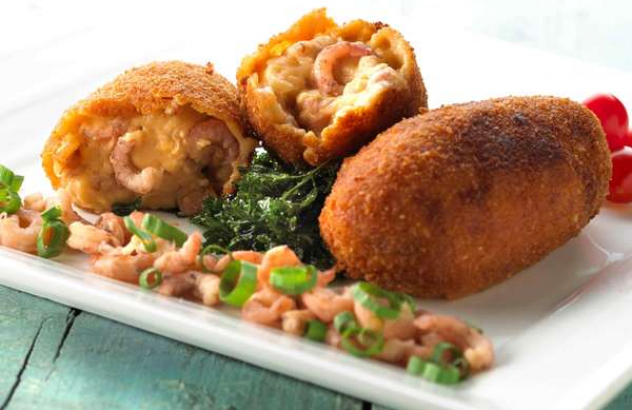 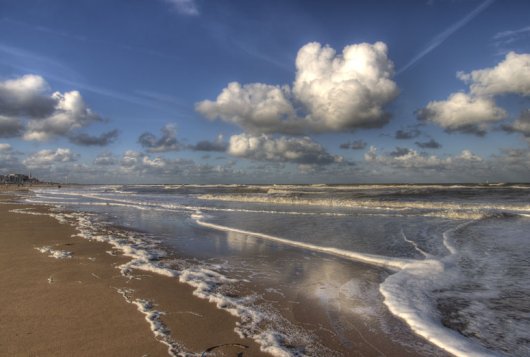 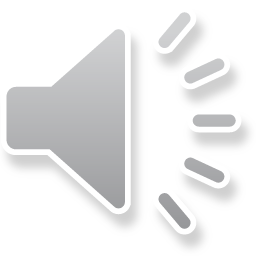 Special edition
The students stay with us at the seaside.
Students in apartments of 4-6 persons.
Teachers in single or double rooms.
Price includes all-in formula so a complete catering for students and staff:
Single Room 600 EUR p.p.
Double Room 550 EUR p.p.
Apartments for students 240 EUR p.p.
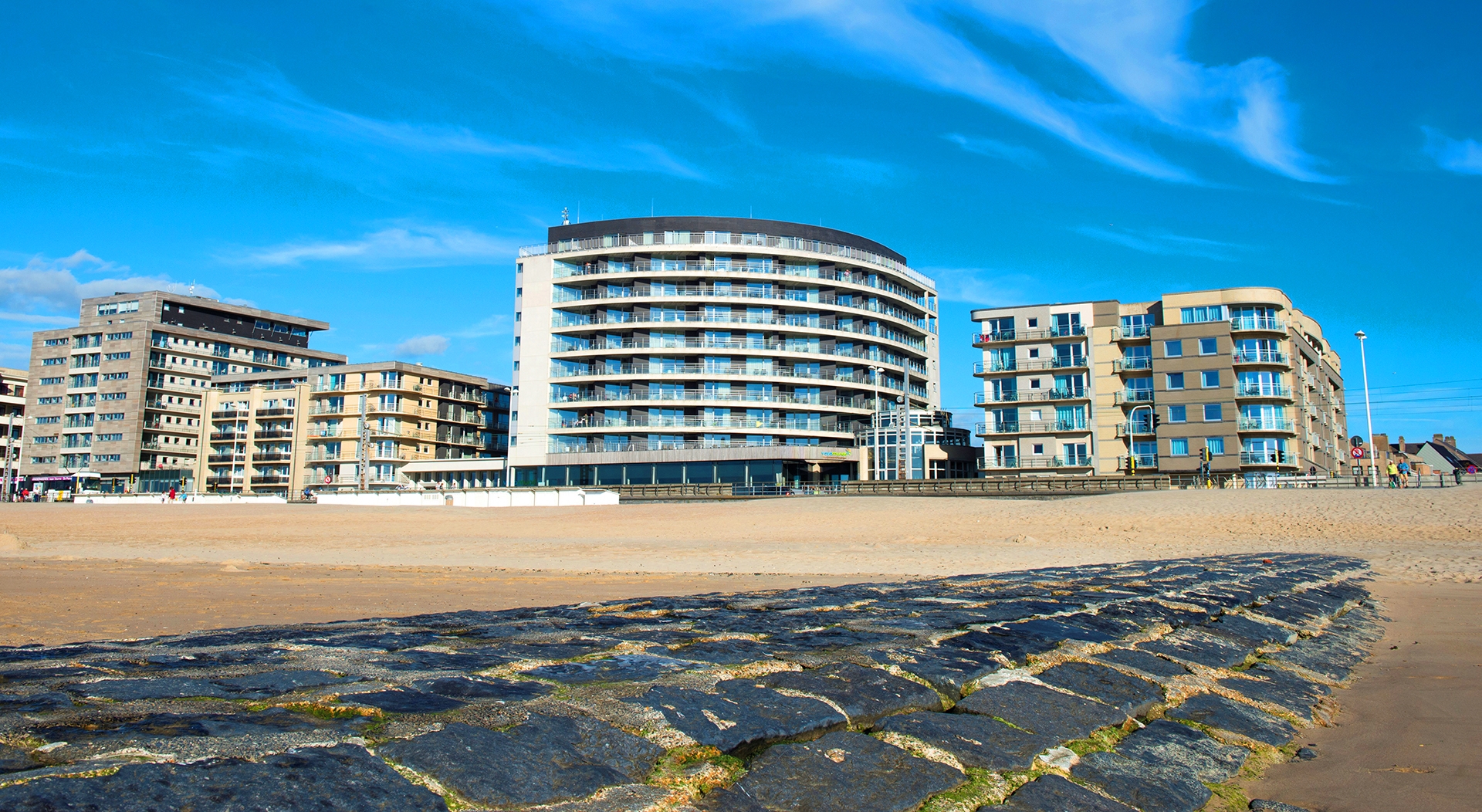 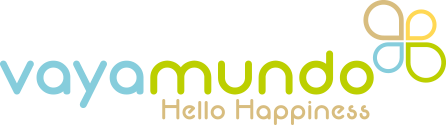 https://www.vayamundo.eu/Oostende
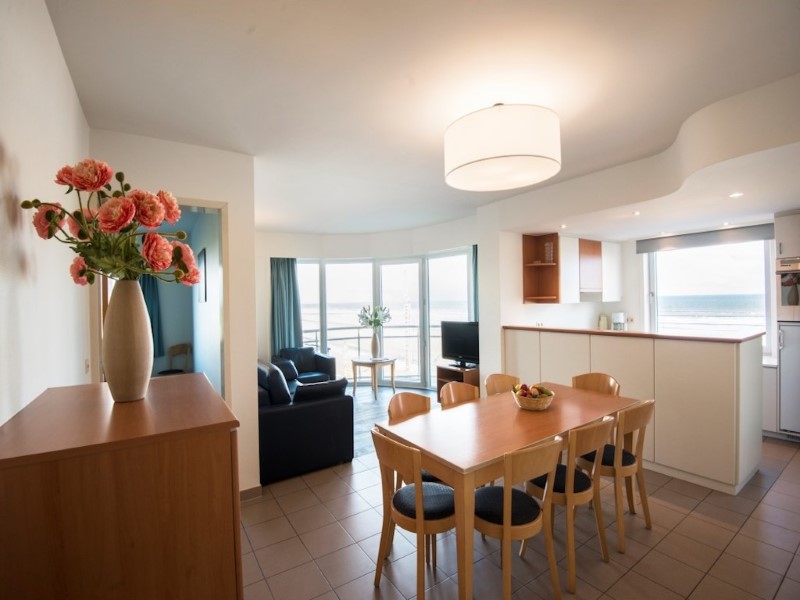 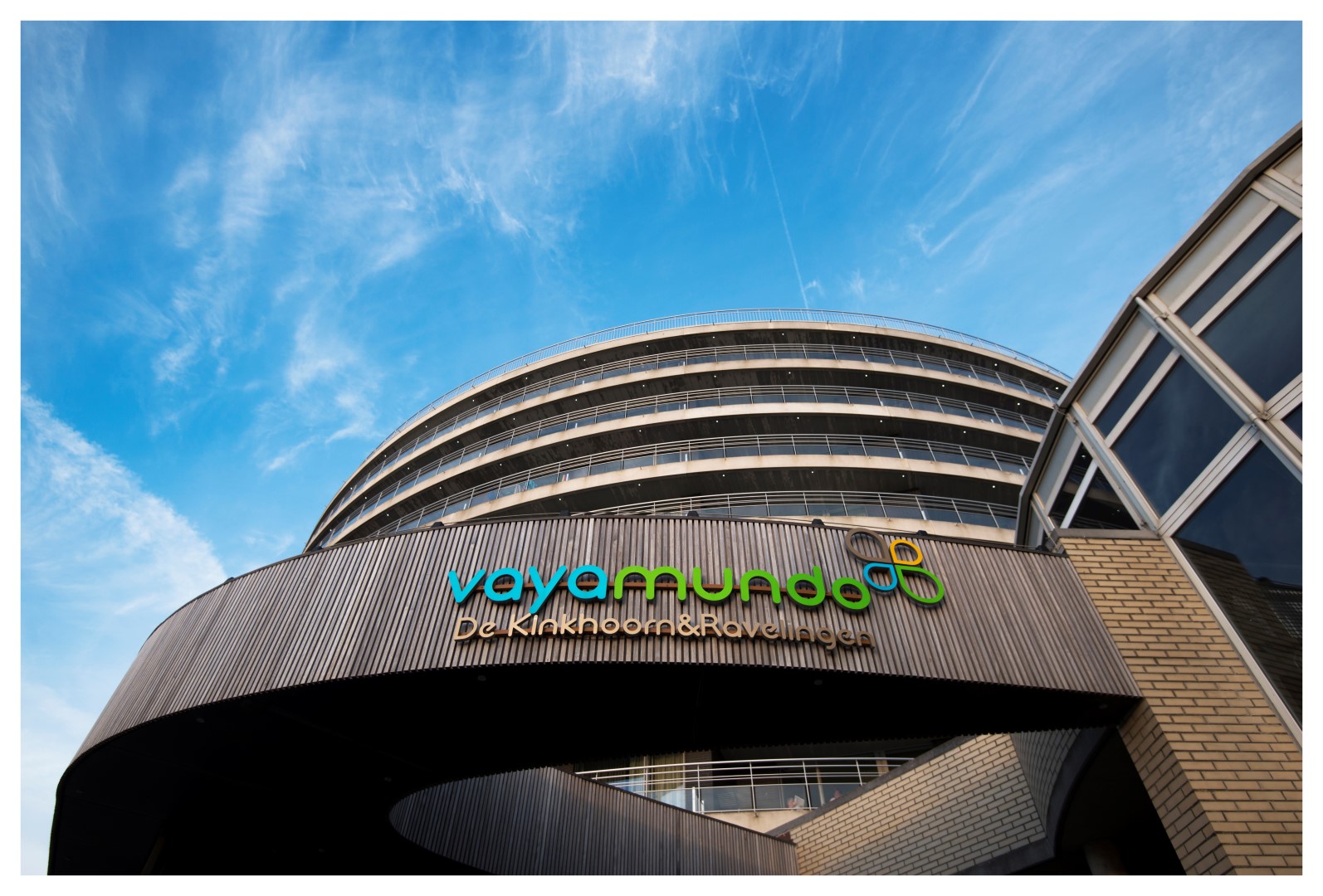 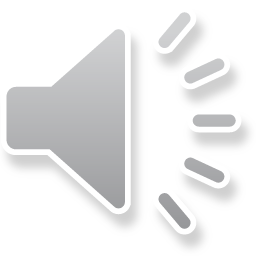 Who to bring?
Who to bring:
2 students age 16-18
2-3 members of staff

All participants must be fully vaccinated and in possession of the EU Digital Covid Certificate. In March we will evaluate the pandemic situation with the Steering Committee.
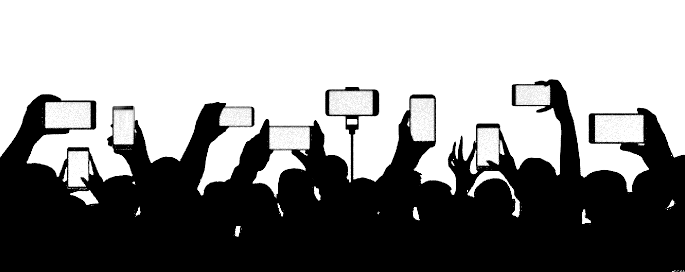 When?
Wednesday 11/05/2022 arrival in Oostende – Sunday 15/05/2022 departure from Oostende
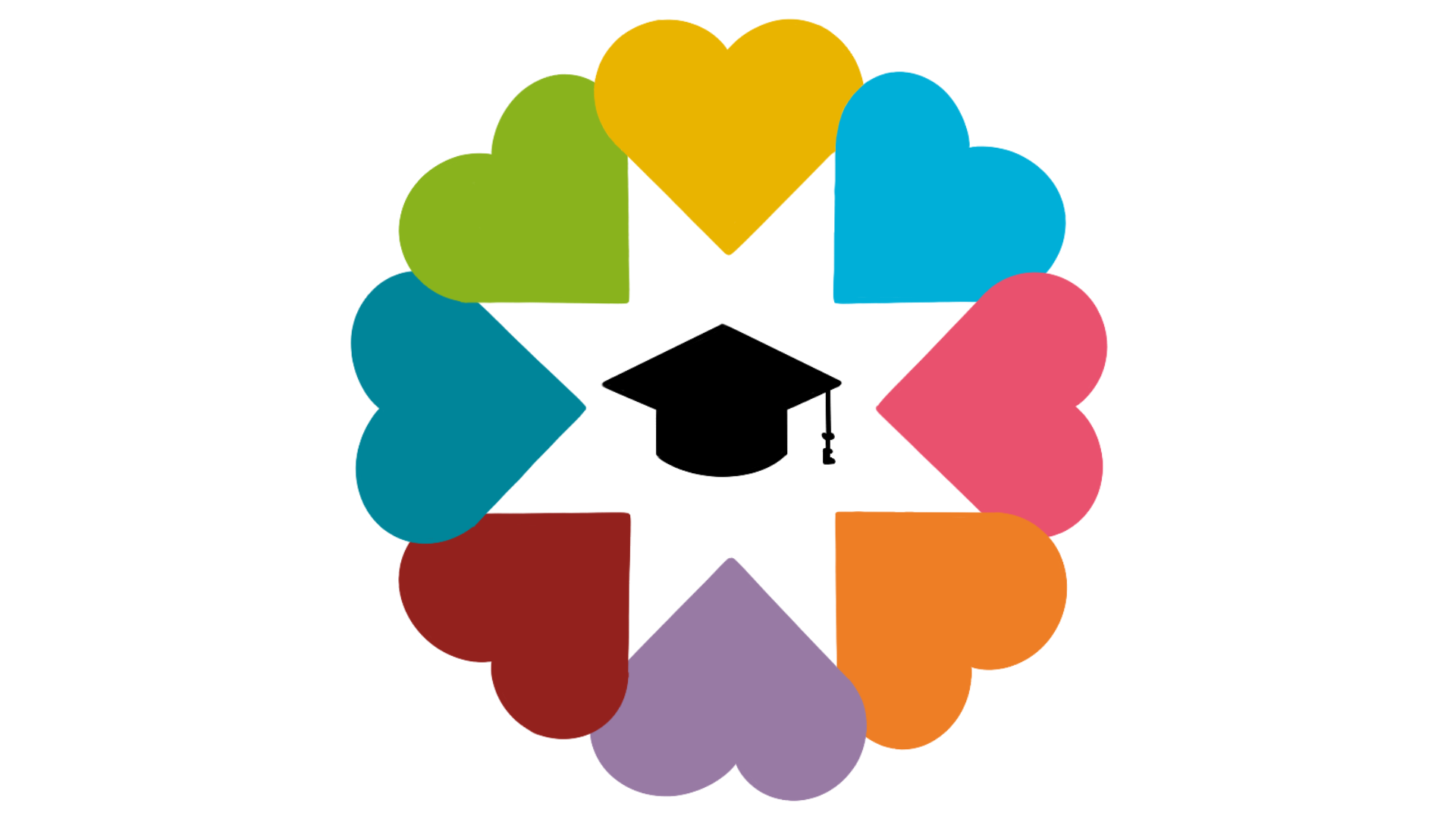 Looking forward to welcoming you!